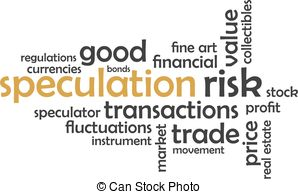 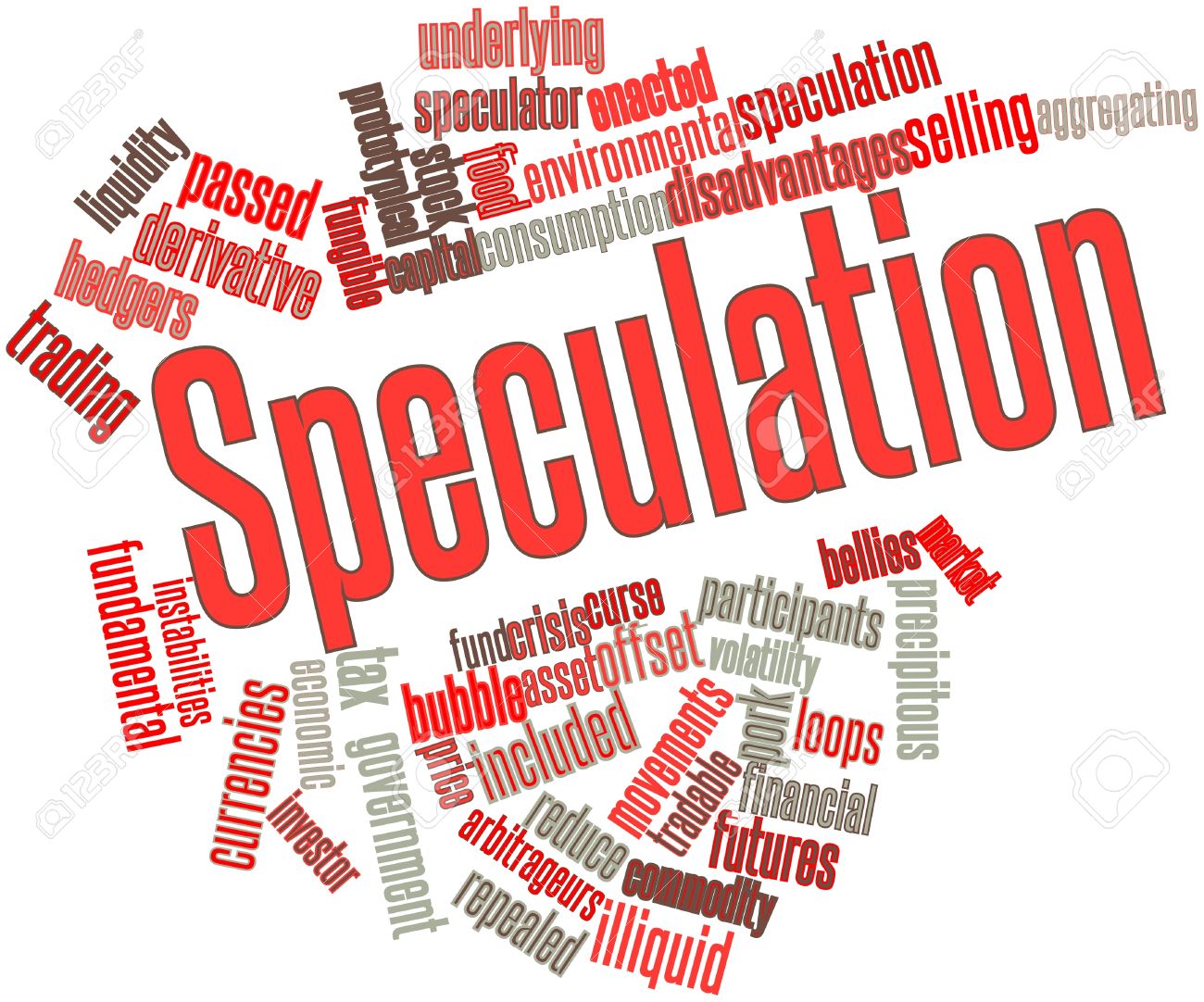 Mega Goal 1.3
Unit 2I Wonder What HappenedListen & Discuss
Done by: Entisar Al-Obaidallah
Lesson Objectives
4
1
3
2
Speculate
Listen
Match
Ask
about some actions  and events
for specific information
The sentences with suitable pictures
and answer about the photos using modals for speculation
Warm Up
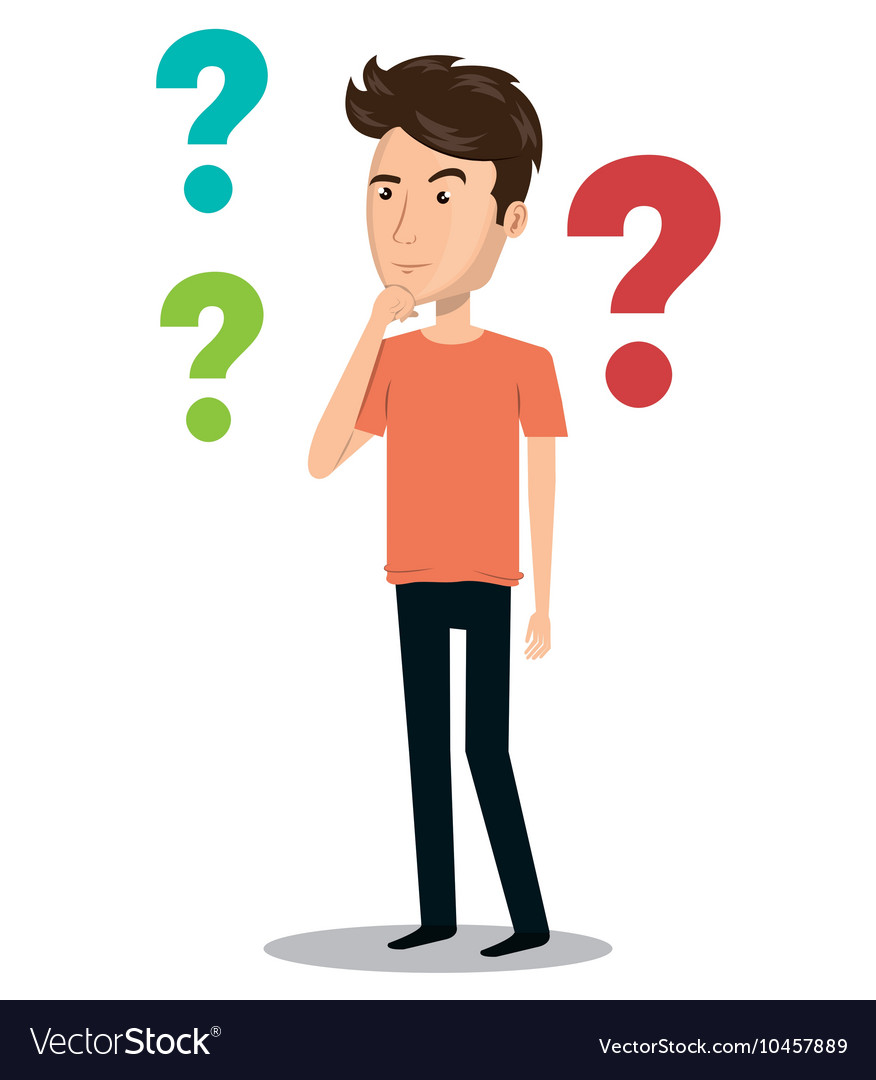 Have you ever been involved in or heard of a situation that was mysterious and seemed no logical explanation?
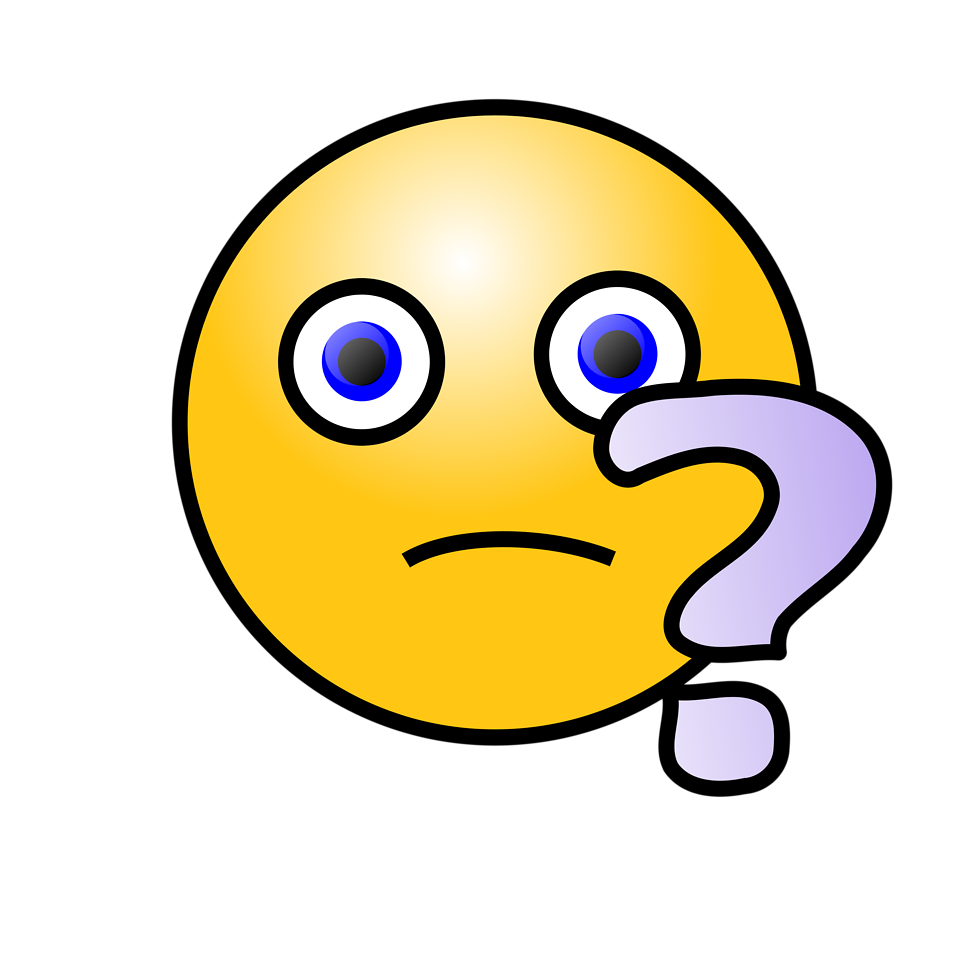 What does “speculation” mean?
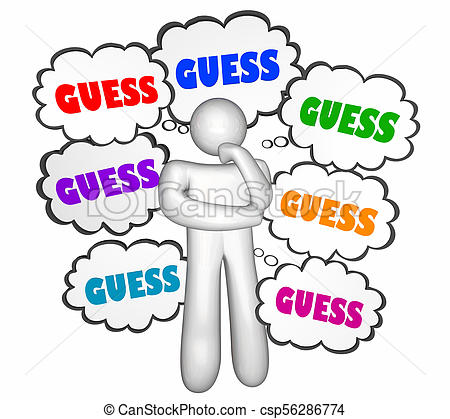 It is :the activity of guessing possible answers to a question without having enough information to be certain.
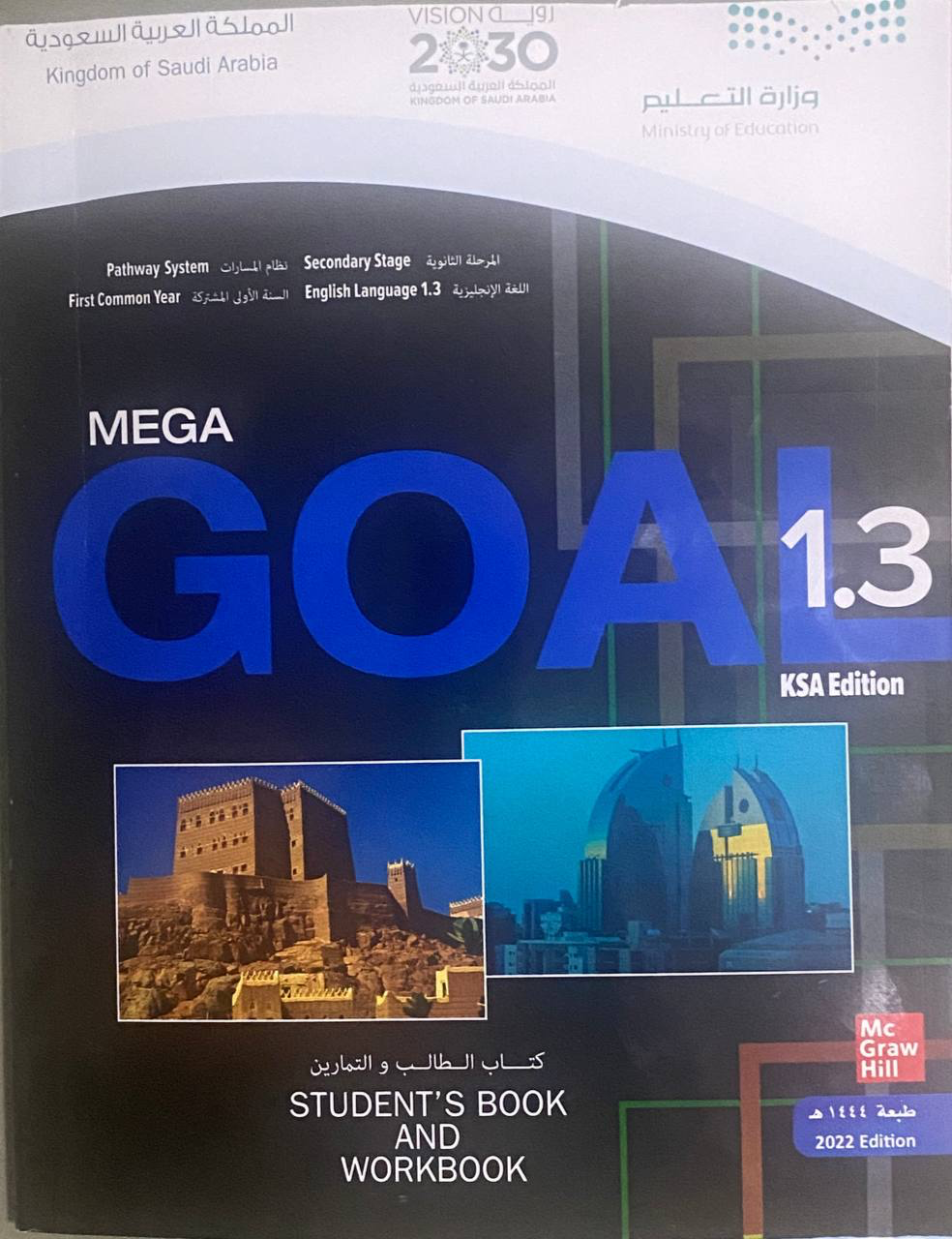 Open
Your student’s book
 p. ( 20)
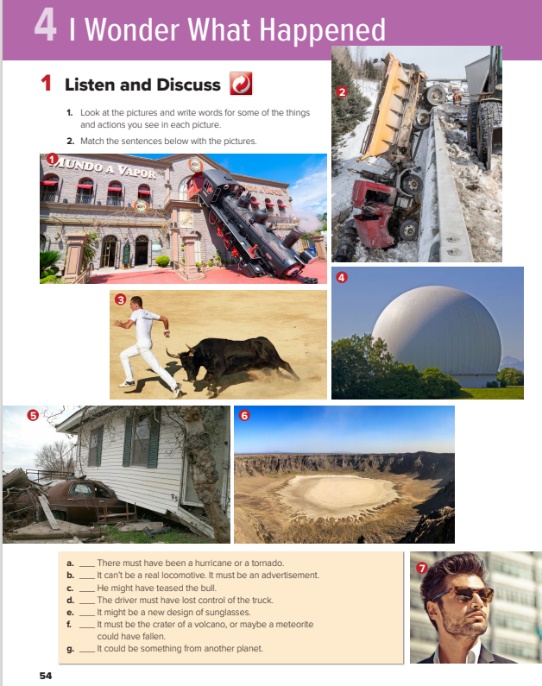 Listen and Discus
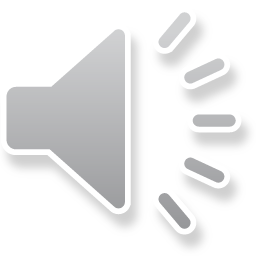 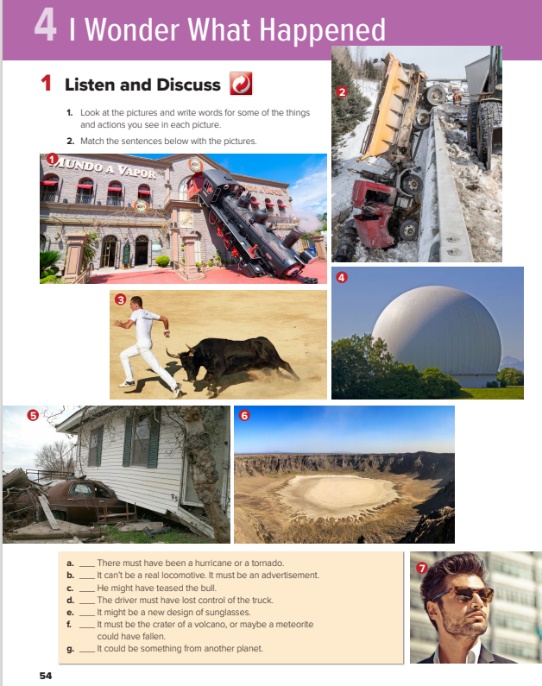 Look at the picture : What can you see??
It could have been
What could have happened??
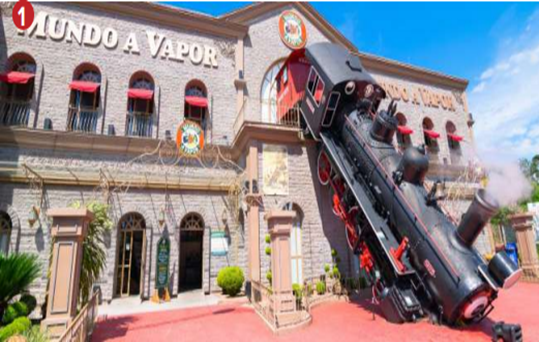 an accident
train
advertisement
house
accident
Look at the picture : What can you see??
It could have been
What could have happened??
truck
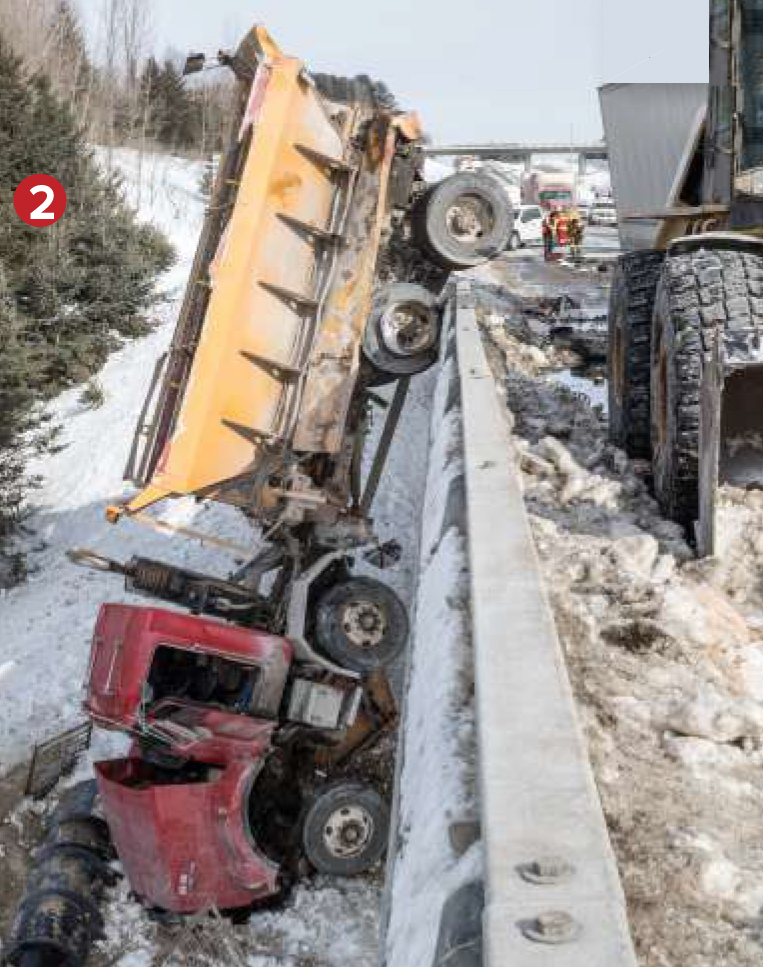 an accident
crash
Fast driving
road
Flat tire
accident
bridge
Look at the picture : What can you see??
It could have been
What could have happened??
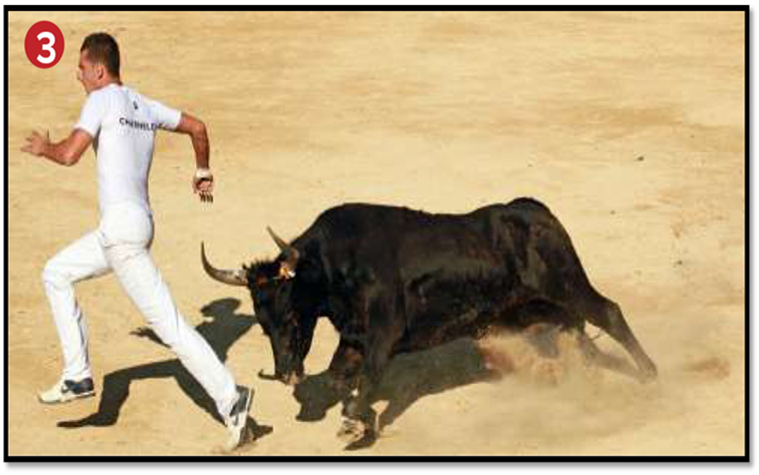 man
Teasing a bull
A competition
angry bull
scene in a movie
Chasing
Look at the picture : What can you see??
It could have been
What could have happened??
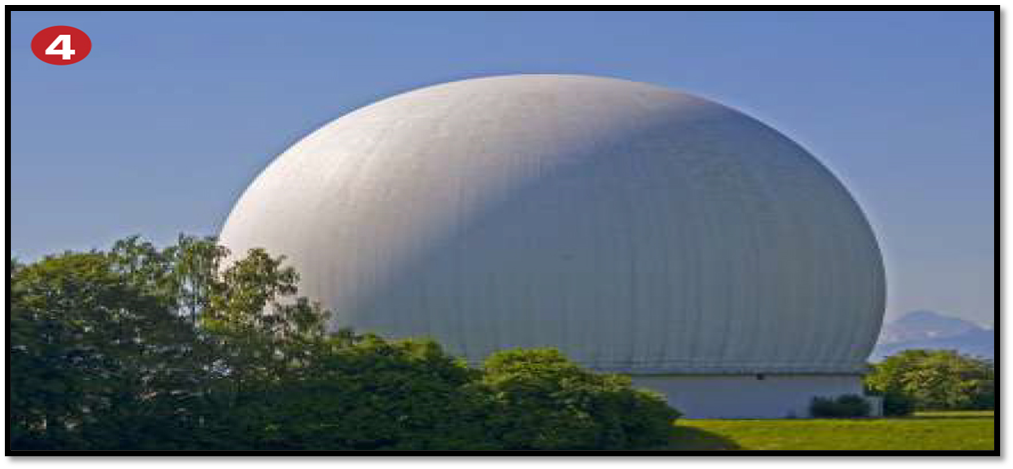 A new design
trees
an experiment
sky
Something from outer planet
dome
Look at the picture : What can you see??
It could have been
What could have happened??
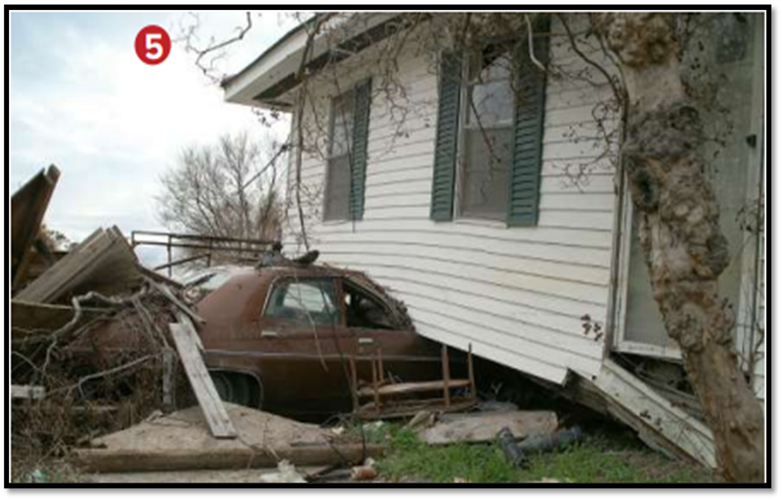 house
Natural disaster
tornado
car
hurricane
accident
Look at the picture : What can you see??
It could have been
What could have happened??
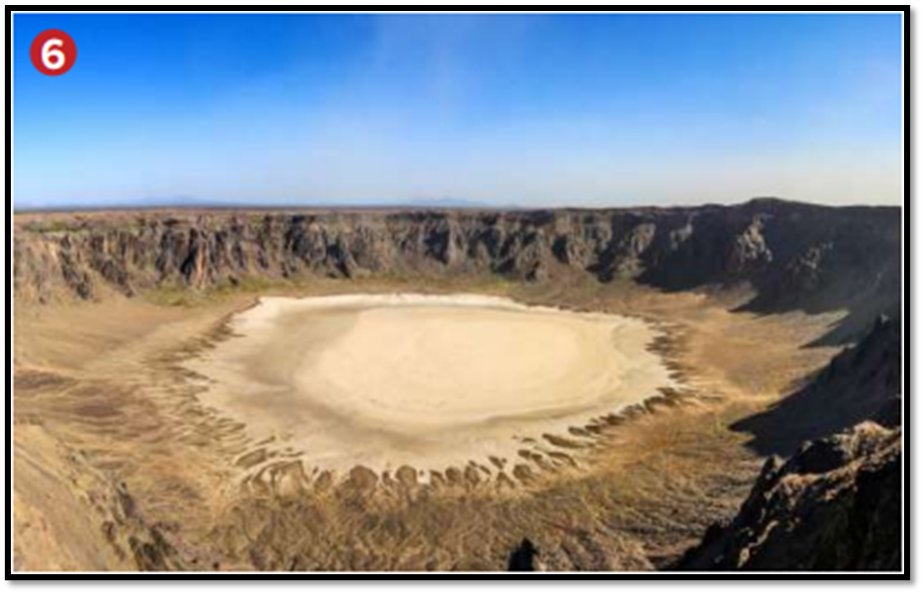 land
A volcano
a fireball falling down from the sky
hole
sky
Look at the picture : What can you see??
What could have happened??
It could have been
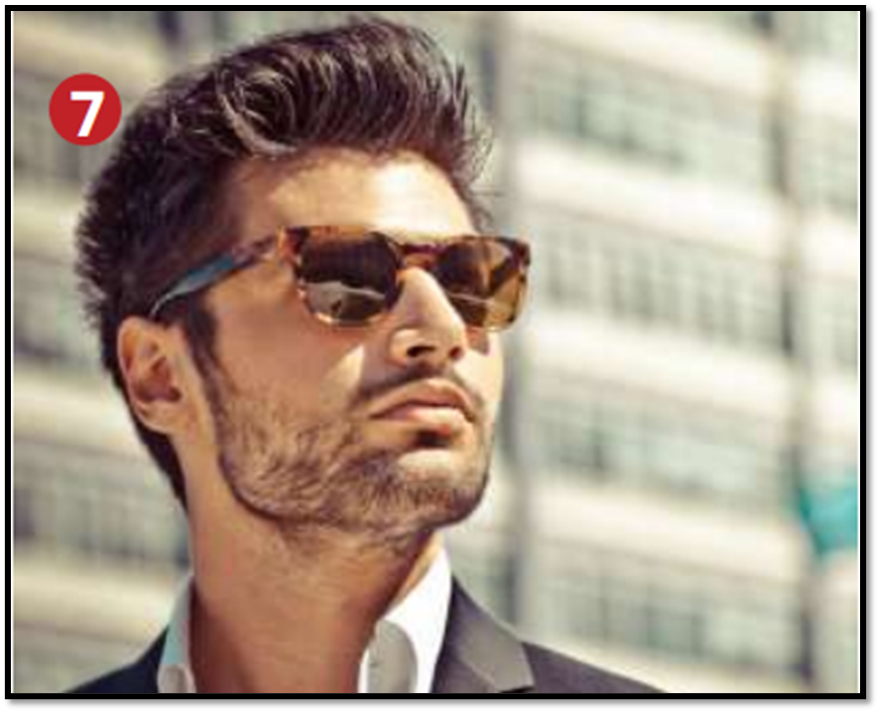 man
advertisement for new brand of glasses
sunglasses
Match the sentences below with the pictures
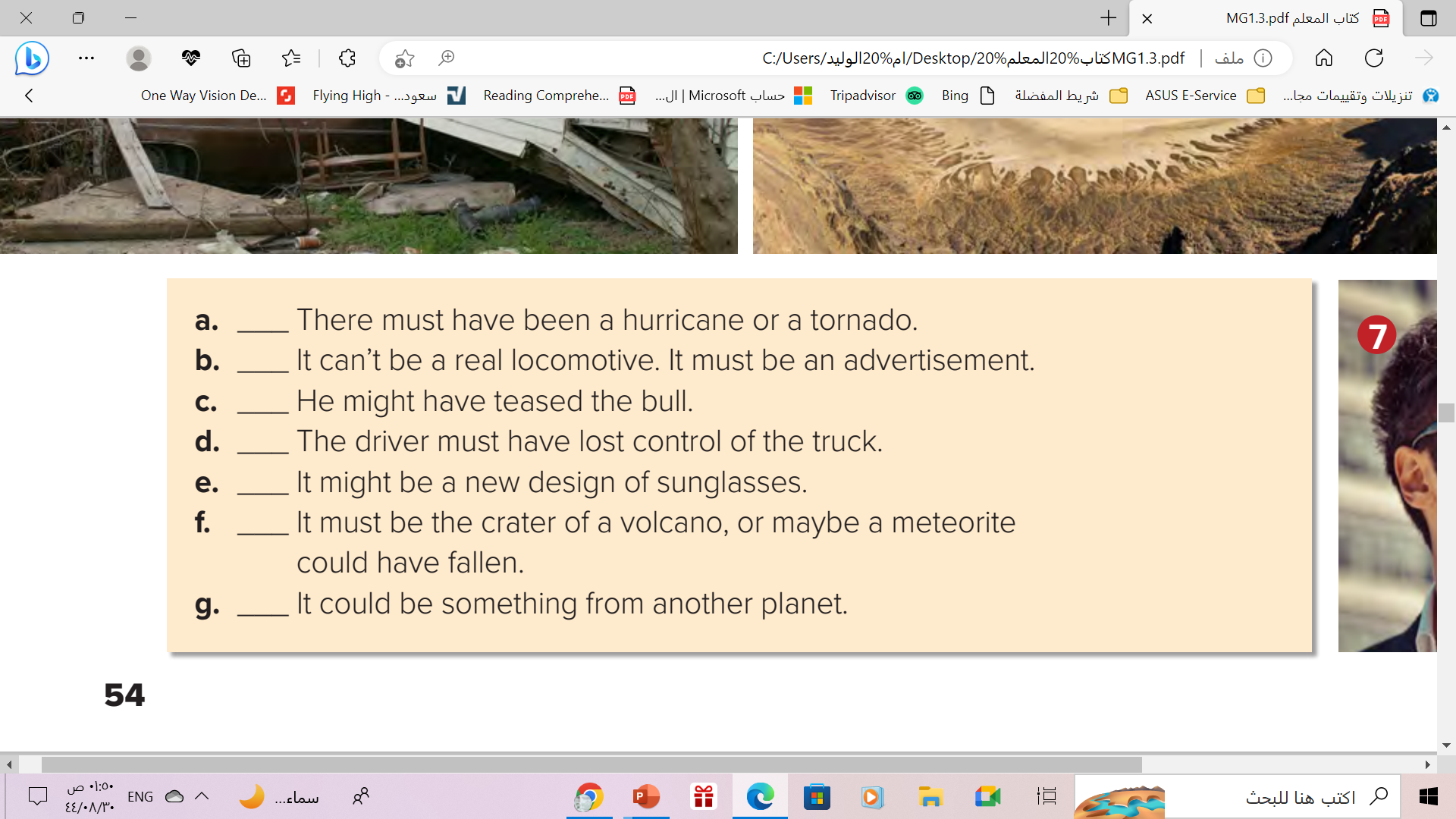 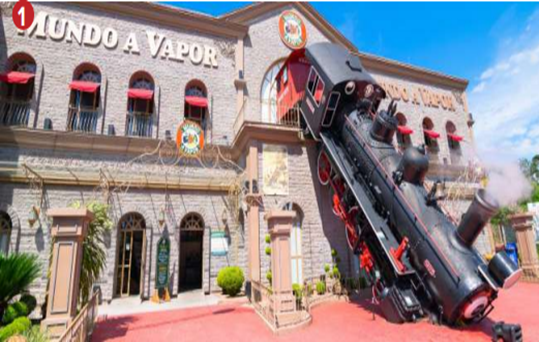 5
1
3
2
7
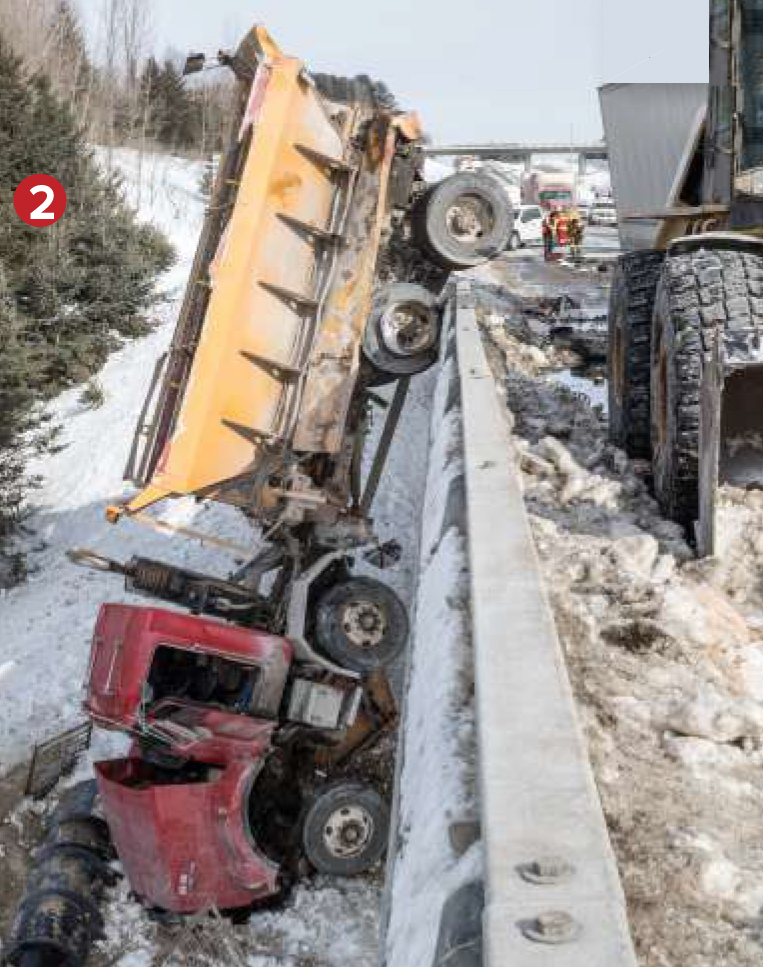 6
4
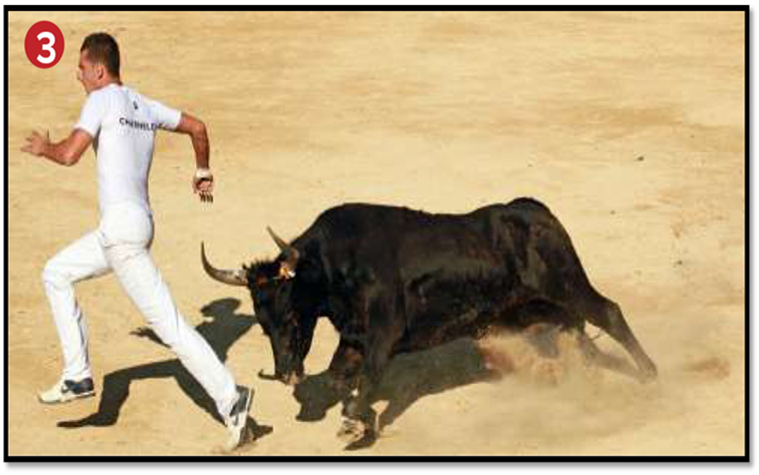 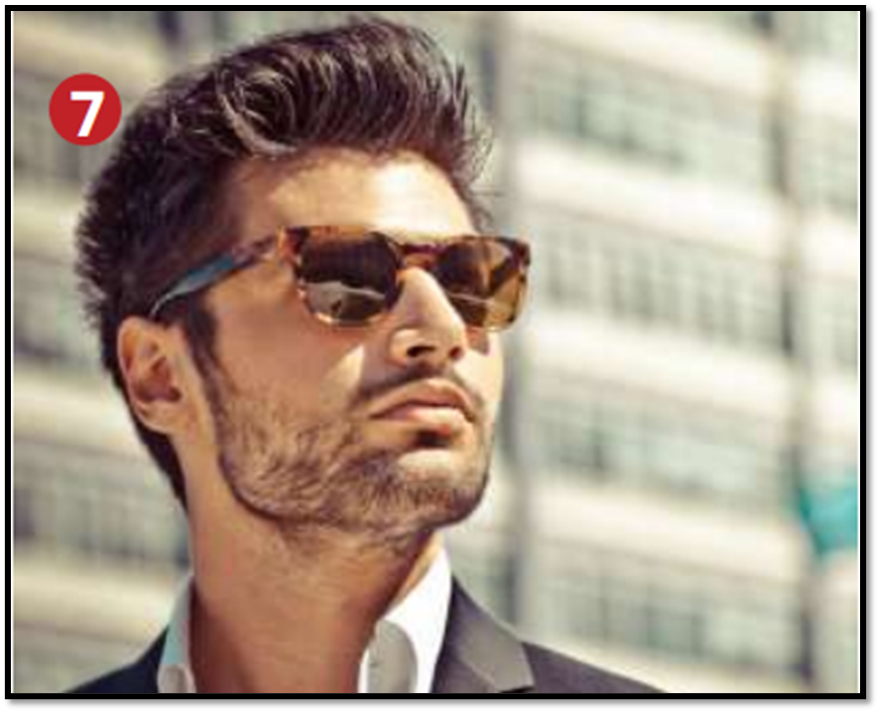 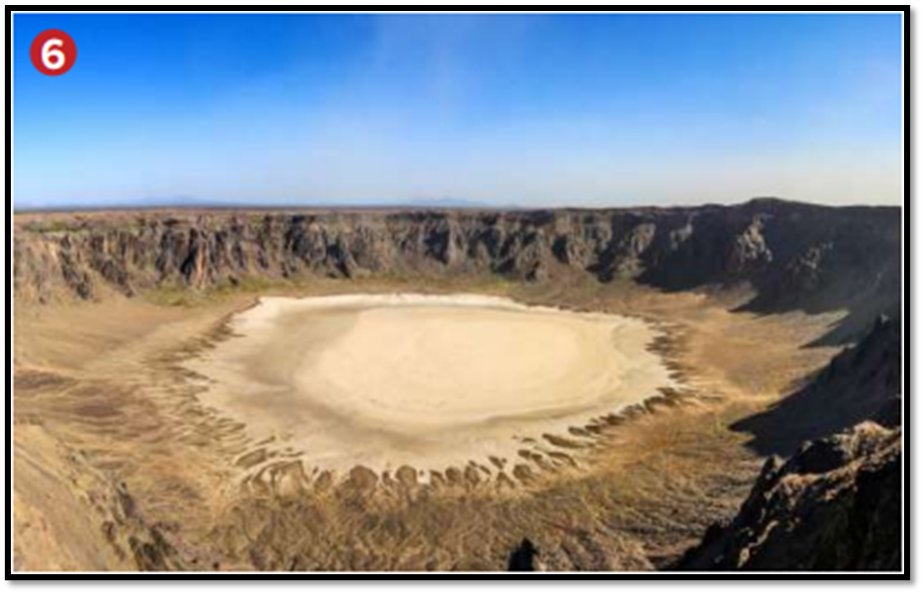 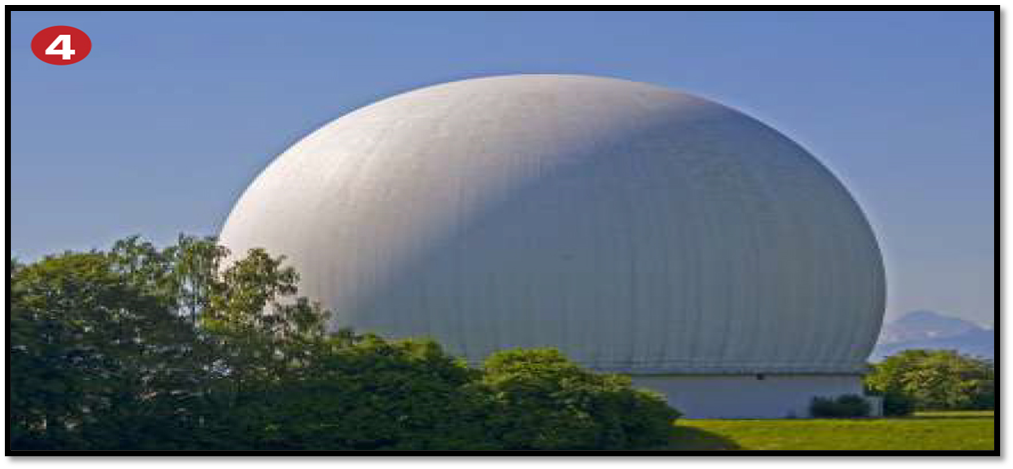 Ways to speculate about events
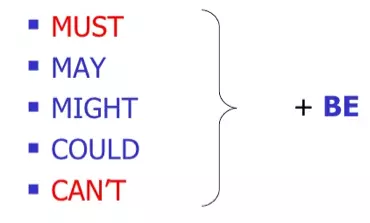 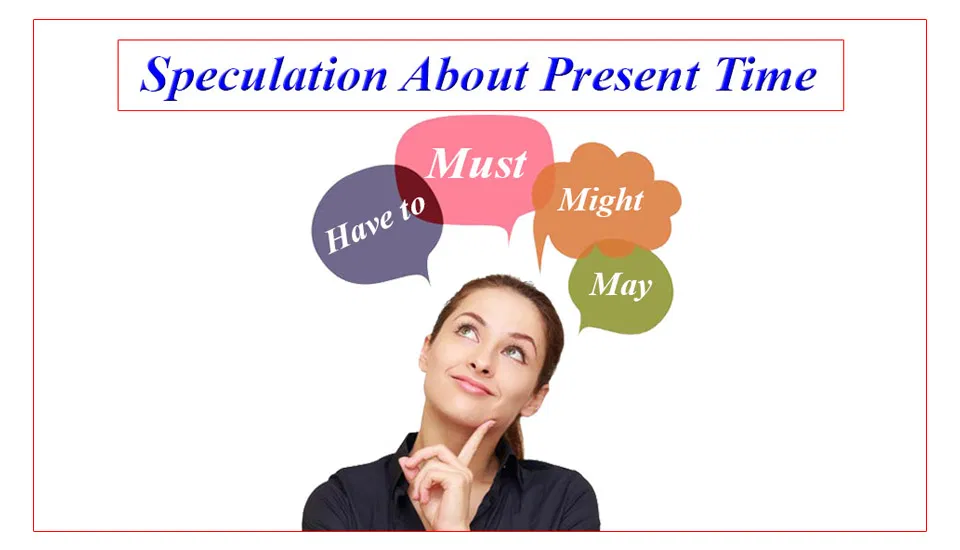 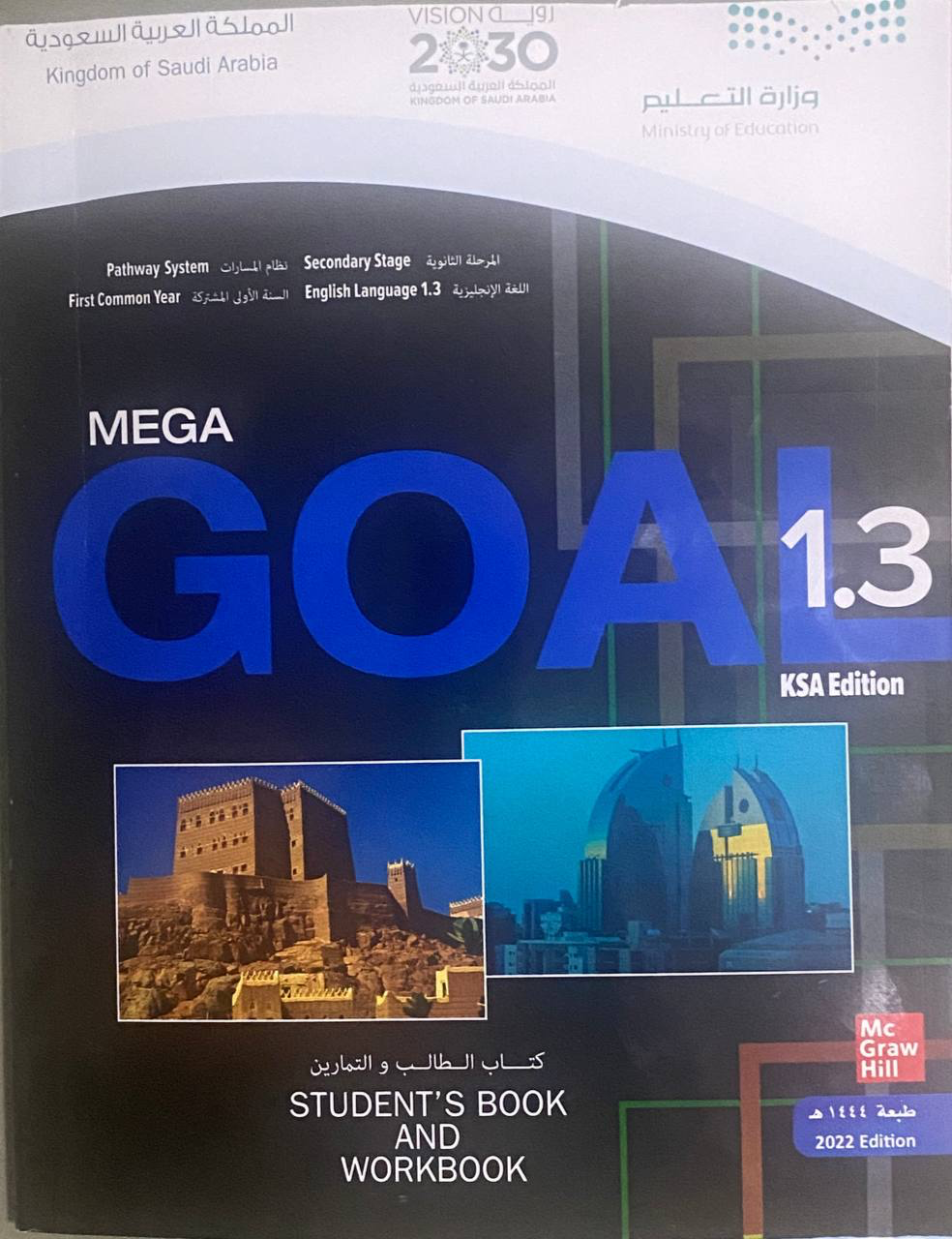 Open
Your student’s book p.( 21)
What is this?
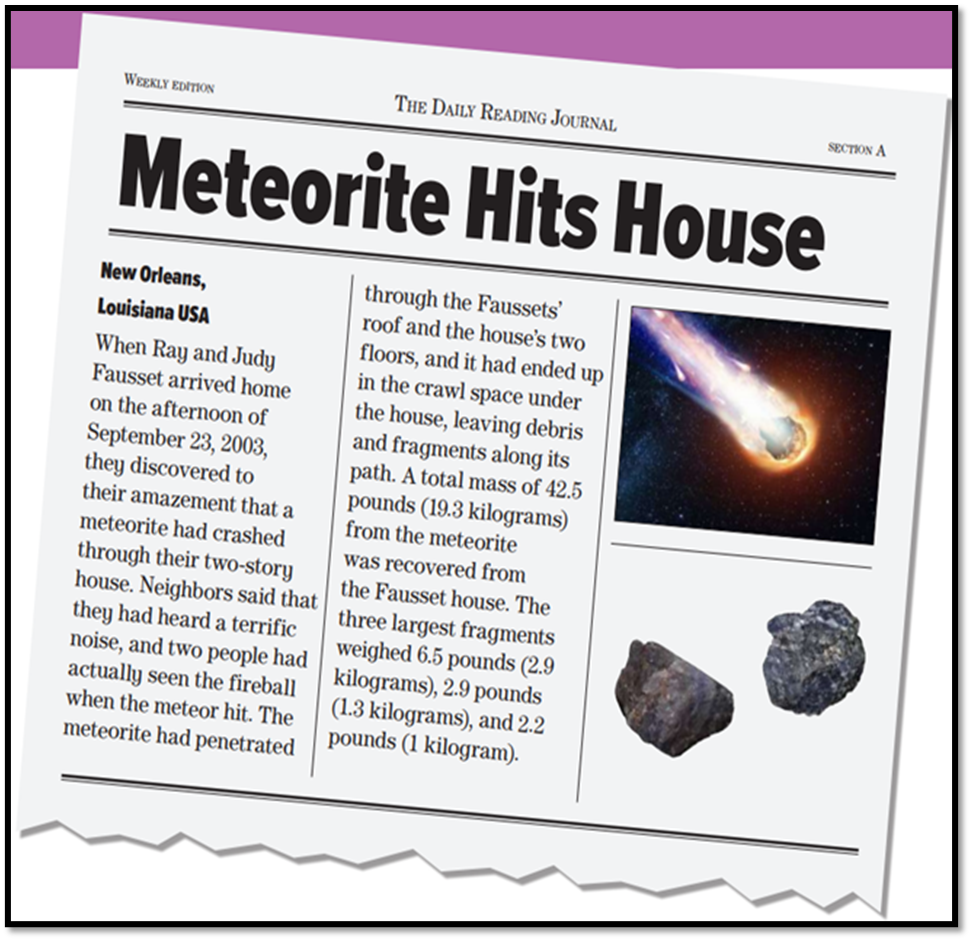 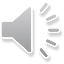 It is an article in newspaper
What is the title of this article?
Meteorite Hits House
03
What happened to Ray & Judy Fausset’s house ?
It was hit by a meteorite .
When did that happen?
In September 23,2003
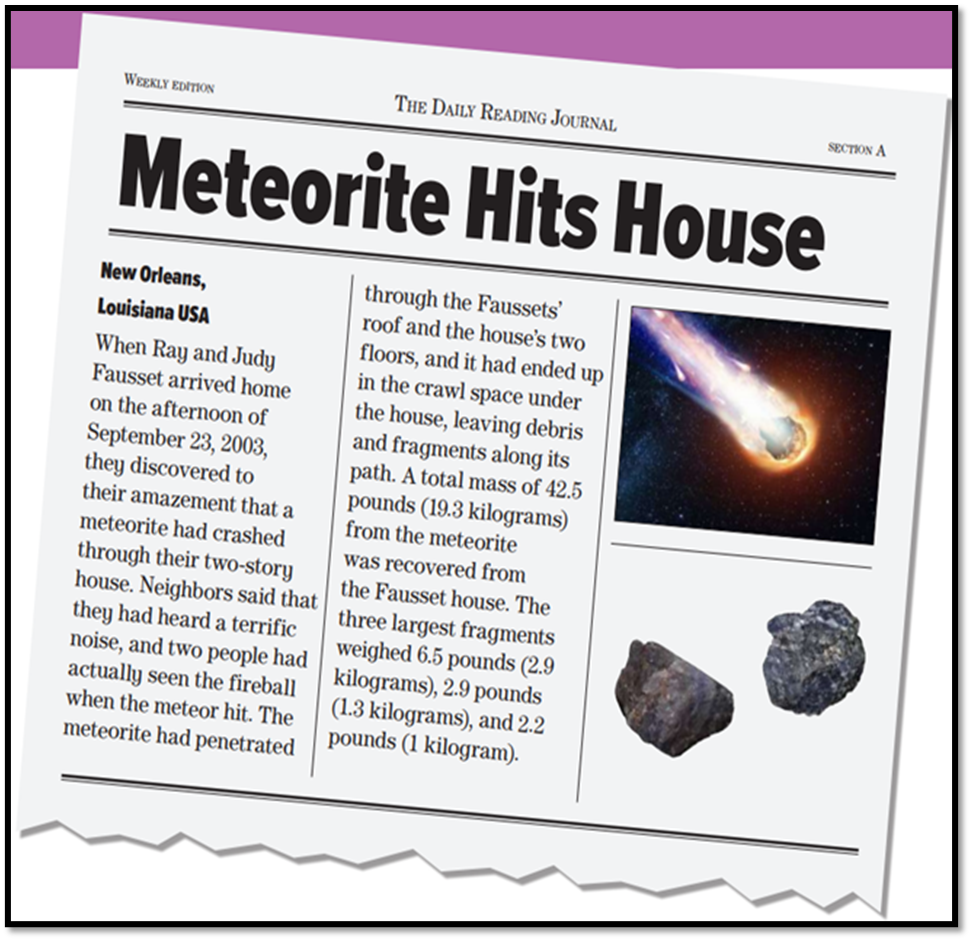 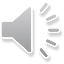 Journal = newspaper
meteorite = a space rock falls to Earth
terrific = very great or intense
03
penetrated = pass into or through
debris = the remains of something broken down
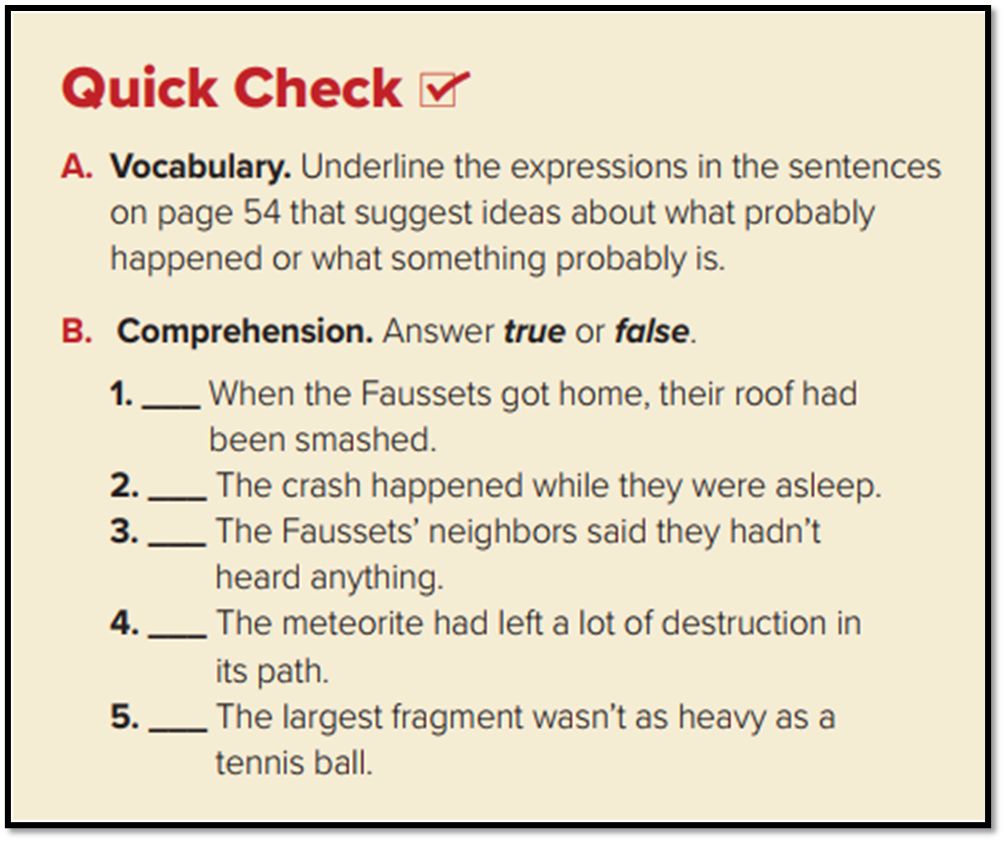 must have been
can’t be
must be
might have teased
True
False
must have lost
False
might be,
True
could have fallen
False
could be
Match the words with their meaning:
Journal
debris
terrific
meteorite
debris
terrific
penetrated
meteorite
Journal
penetrated
Now, your turn
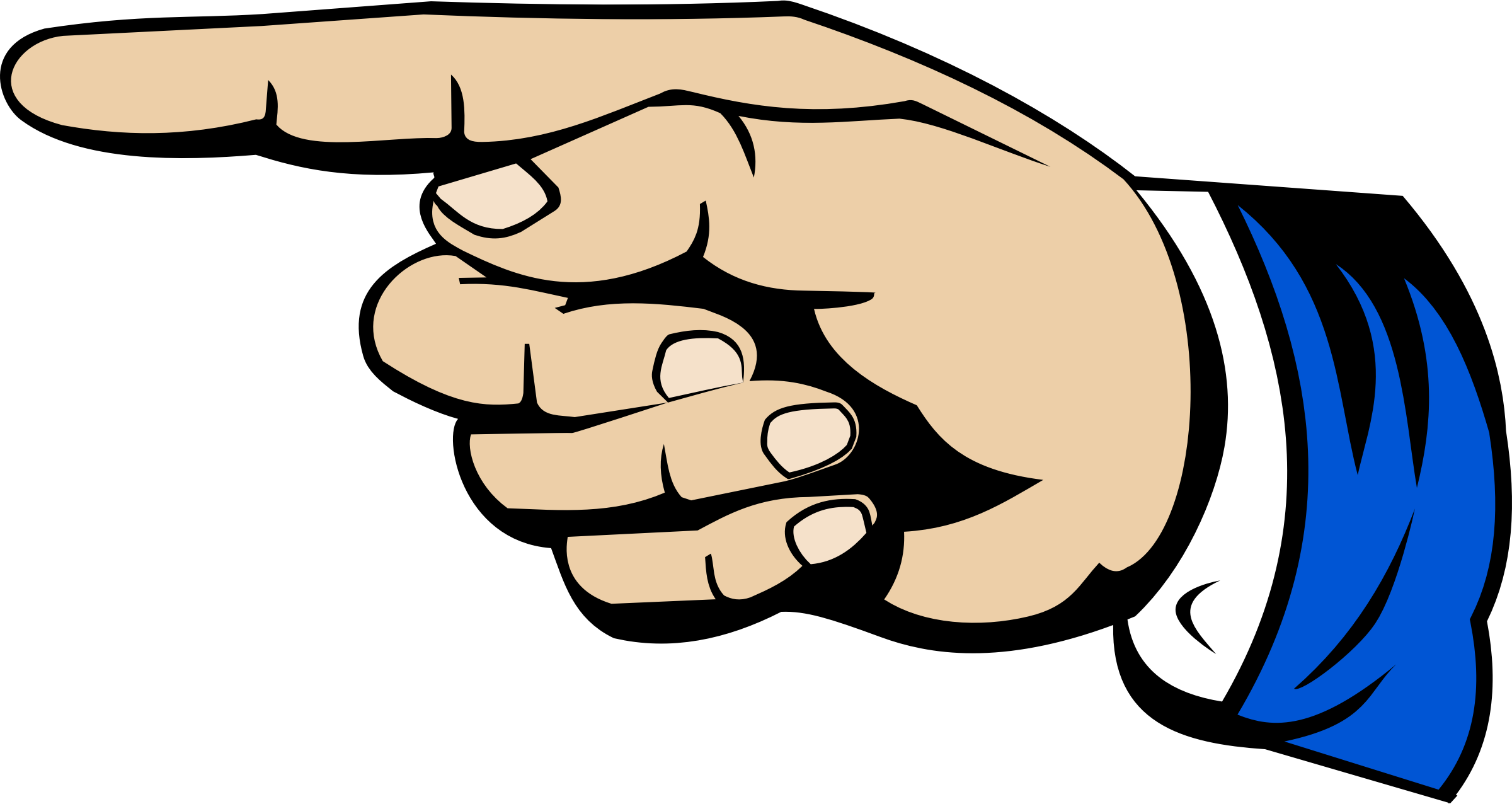 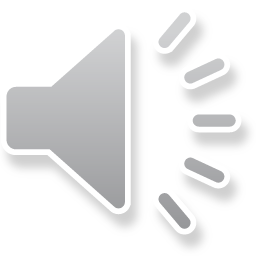 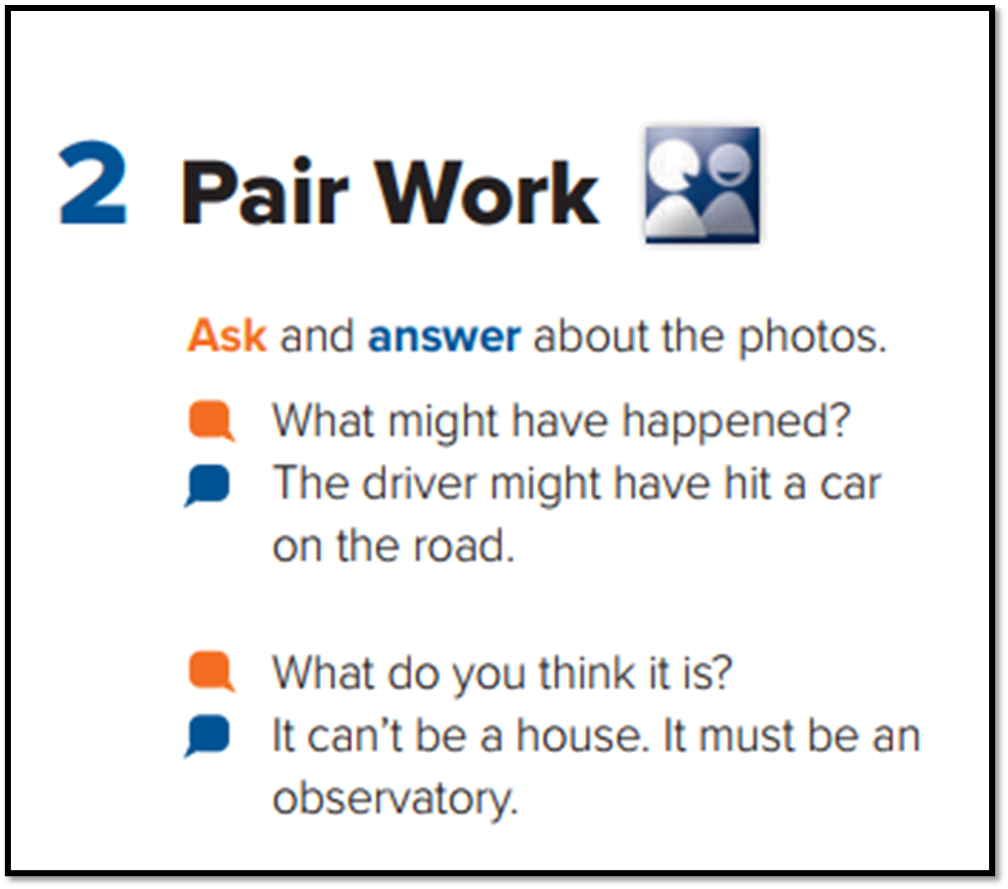 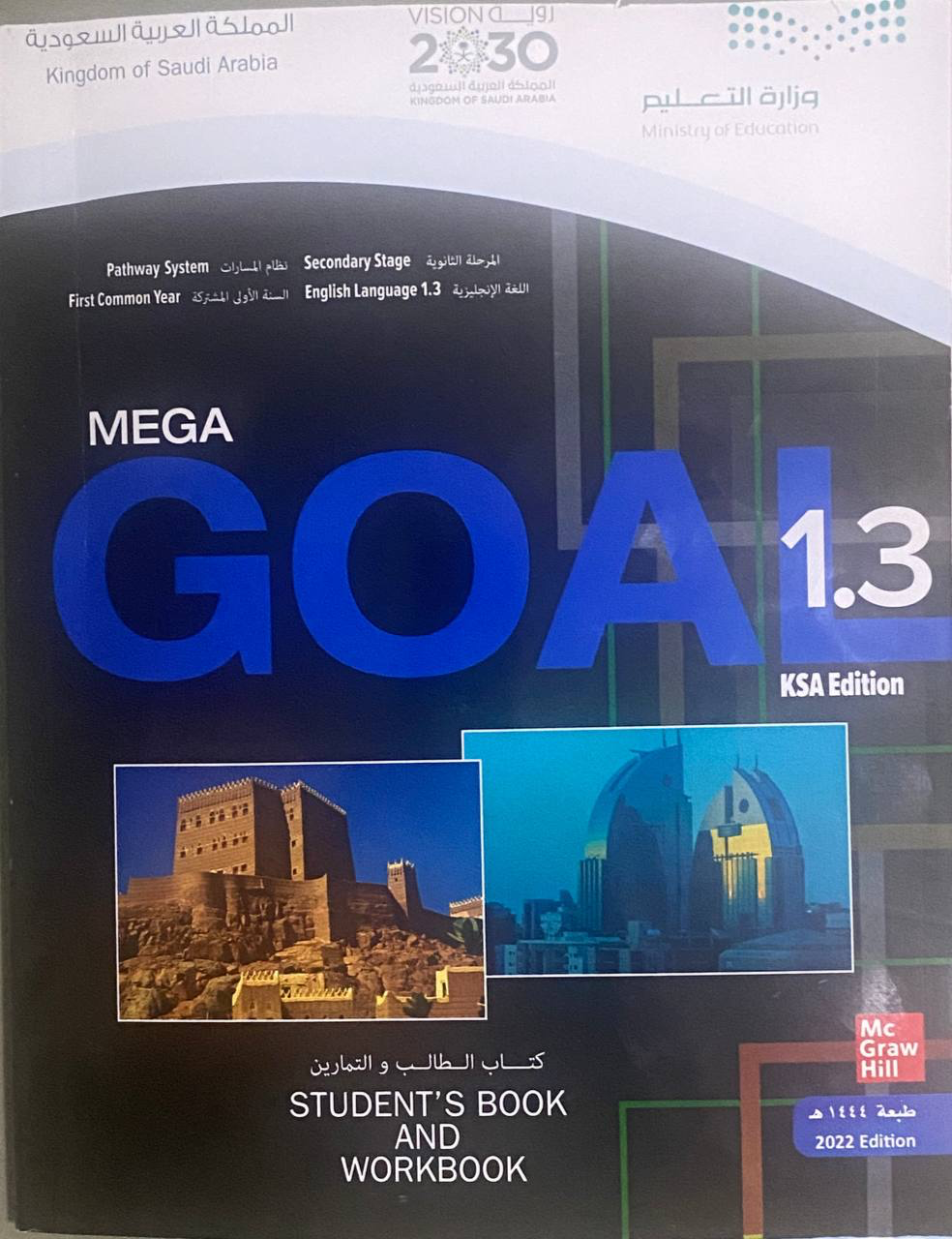 Homework
P.(89) , Exercise( A)
Thanks
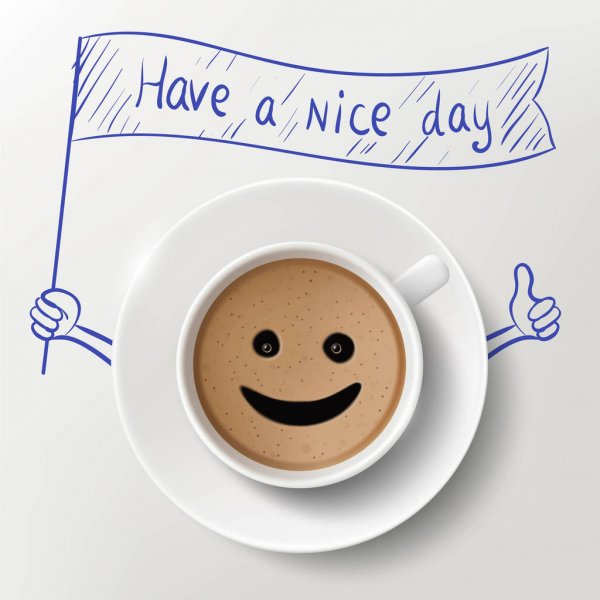